Data Science Standards of Learning
First Review
Virginia Board of Education 
November 18, 2021

Brendon Albon, STEM and Innovation Director
Tina Mazzacane, K-12 Mathematics Coordinator
Data Science Developers
Data Science Standards of Learning Lead Developers
Deb Crawford, Frederick County 
Padhu Seshaiyer, George Mason University 
Lisa Bussian, Prince William County
Aanand Vasudevan, Fairfax County
Other Counties/Cities/Organizations Developers Represented 
Albemarle County
BlackSky Corporation 
CodeVA
CodeRVA
Hampton City
Mary Washington University
Old Dominion University, Modeling and Simulation Center
Shenandoah University
Spotsylvania County
Roanoke County
Wythe County
A World Rich with Data
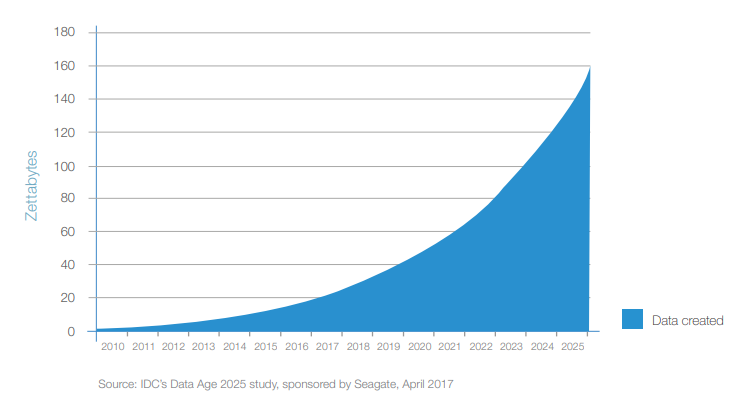 [Speaker Notes: “Today’s learners will enter a world rich with data. Data already plays a pivotal role in our homes, our workplaces, an our communities. But, in too many learning experiences and classrooms across the nation, data is not yet playing this crucial role.

This is a tremendous oversight. It is also an incredible opportunity.”

messydata.org]
What is Data Science?
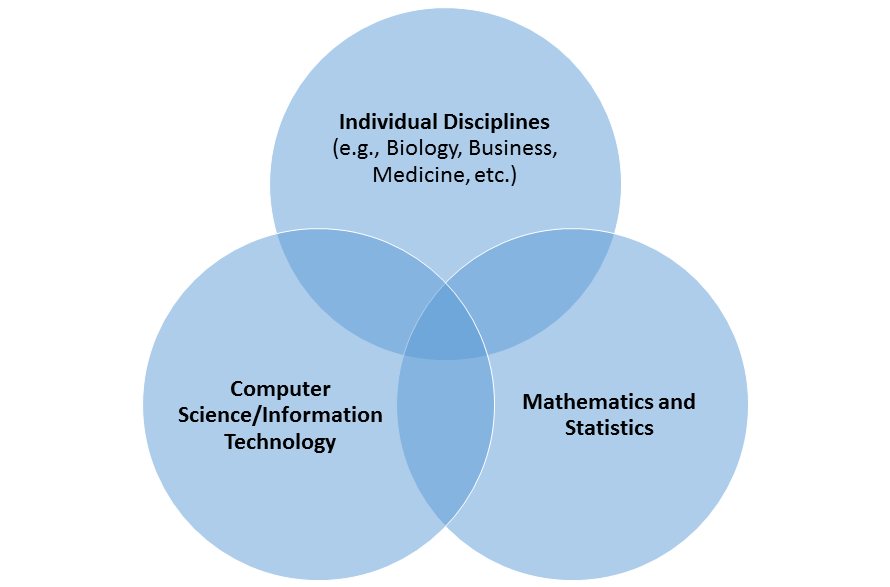 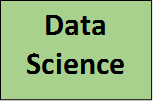 Adapted from University of Arizona
VDOE Data Science Standards of Learning
Standards will support local development of a one-semester or year-long course
Big ideas of Data Science
Data Visualization to Communicate Ideas
Prediction Using Data
Ethical Use of Data
Computational Thinking and Problem Solving
Mathematics and Computer Science Endorsed Teachers
Proposed Pilot of Data Science in 2022-2023
[Speaker Notes: Data Science Standards of Learning are scheduled to be presented to the Board of Education in November 2021 for first review. The standards will support two one-half credit mathematics courses.]
Proposed Timeline
Data Cycle
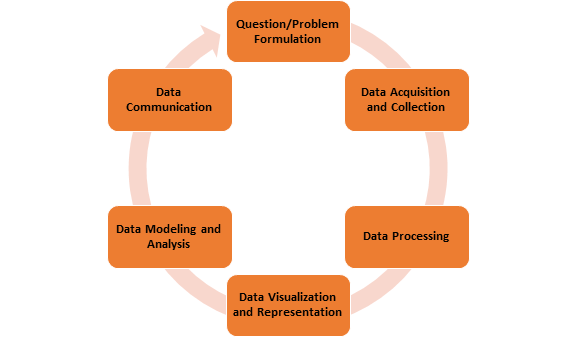 Data Science - Projects
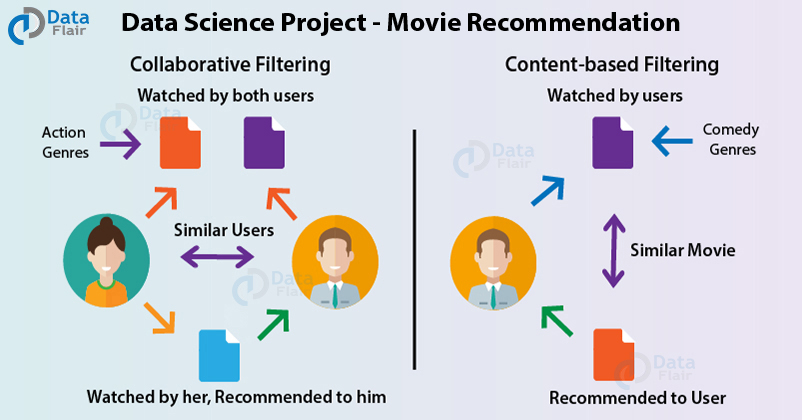 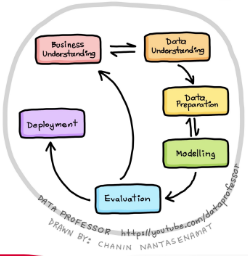 Analyzing Rideshare Data
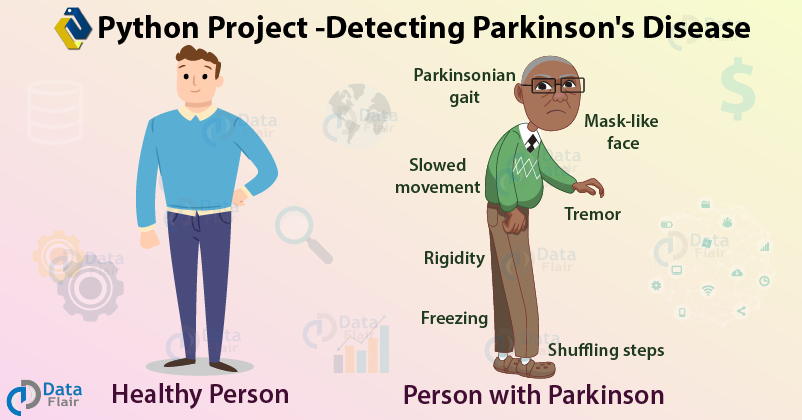 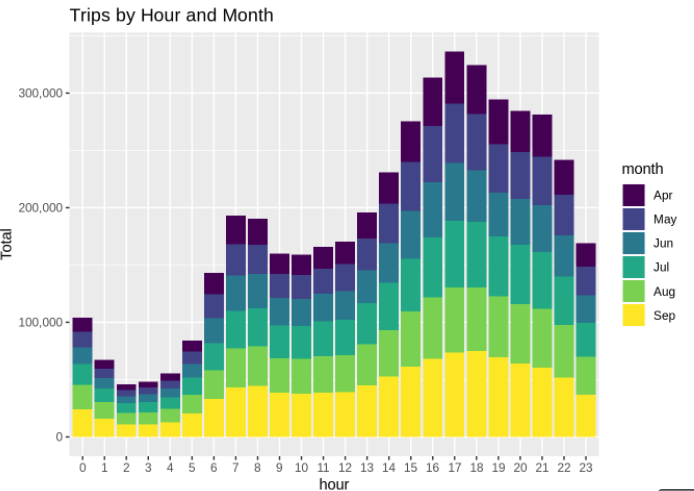 Data Flair: Data Science Project Ideas
[Speaker Notes: https://data-flair.training/blogs/data-science-project-ideas/]
Alignment of the Profile of a Virginia Graduate 
and Data Science
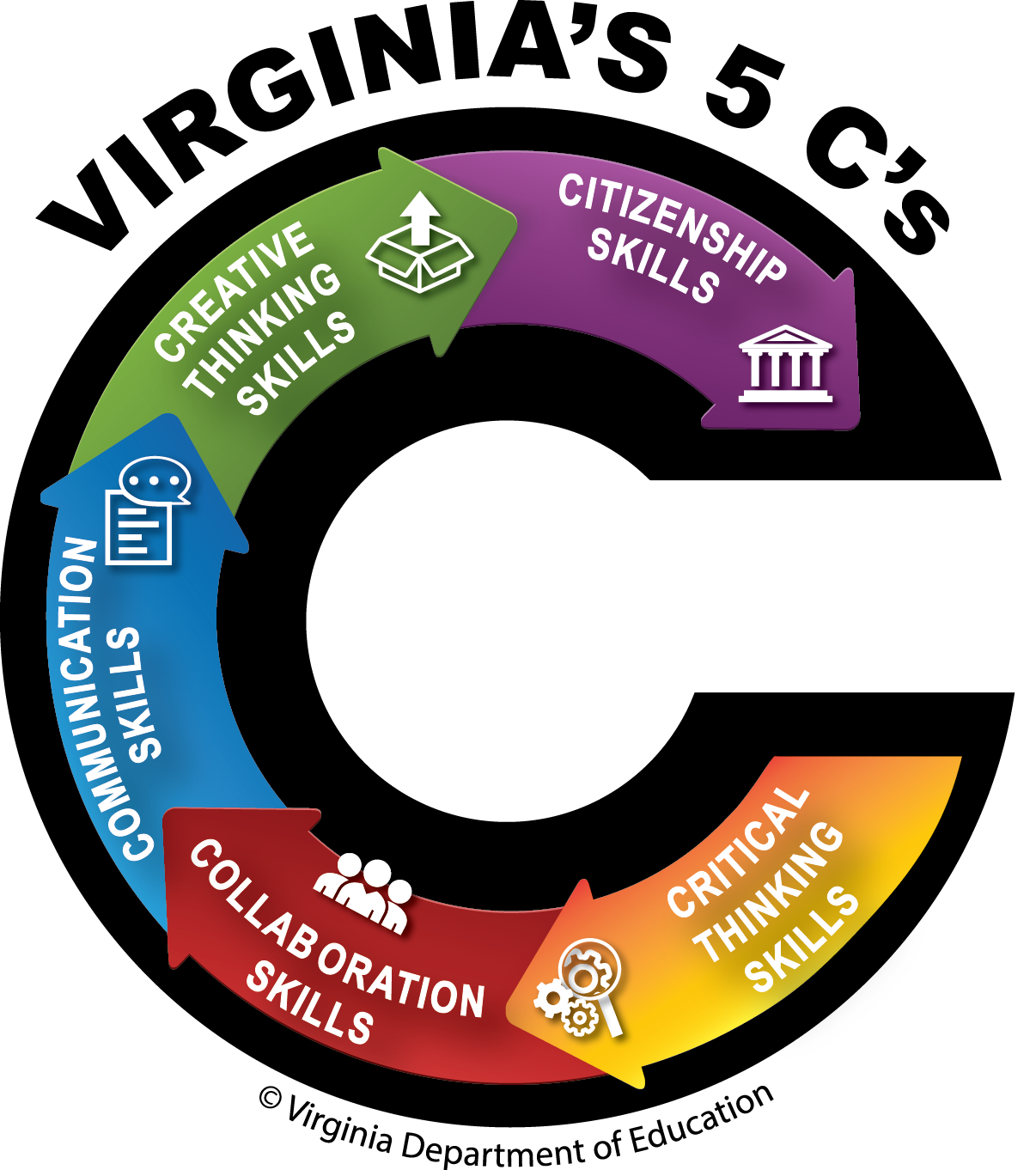 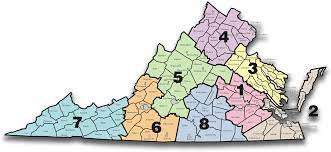 [Speaker Notes: Should this be Virginia loves data or Virginia is for Data Lovers :)]
Tenets of Data Science
Learners will:
Learn through exploration of data;
Formulate questions through data investigations (tasks/project-based);
Choose data sets from local context and learner-interest;
Follow a data cycle process;
Expose students to many types of data;
Model student’s personal experiences with data structures other than only flat data (row by column);
Choose tools to use for data visualization and analysis;
Communicate through posing questions, collaborating with peers, and tailoring data presentations to specific audiences; and
Build data literacy skills to bring to postsecondary opportunities (college/career).
[Speaker Notes: Deb]
Modernizing Mathematics Education
What mathematical knowledge and skills are needed for an evolving future?
How can data literacy be embedded across the K-12 mathematics curriculum?
How can we shift mathematical learning experiences to provide students the touchpoints needed to access a 21st century world?
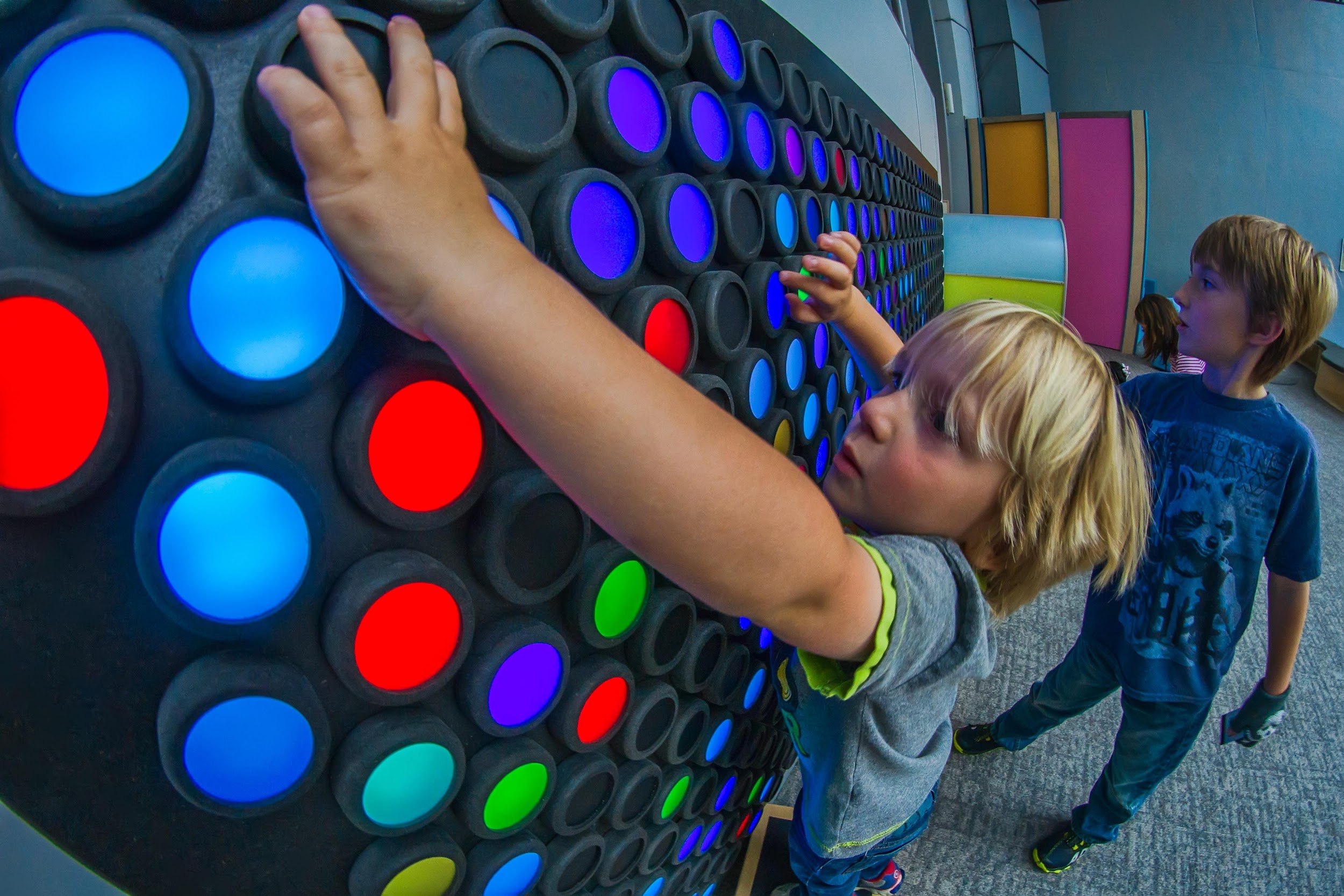 Photo provided by the Science Museum of Virginia (SMV)
[Speaker Notes: Tina-Math education should be embraced as one of the major elements needed to best prepare youth for the challenges of not just today, but for tomorrow.  Preparing students for an ever evolving future requires that we examine what mathematics knowledge and skills are most important to address a changing, global and more and more digital world. We must provide for deeper learning  experiences with more explicit mathematics connections to real world problems.  We need to ensure that we more successfully engage youth in the touchpoints that will empower them to be more successful in their future, which requires some rethinking of our methods and models in mathematics education, both in what students learn and how they learn it.]
QUESTIONS?
Evolution of Data Storage and Technology
Before 1980

Data stored in warehouses
Accessed by terminals with little to no computing power
Government and business focused
1980 - 2000

Data managed in hubs
Accessed by personal computers 
Public use of the Internet
Broader government and business use of data
Expanded use of data for personal use and entertainment
2001 - Present

Data stored in cloud infrastructures
Wireless broadband
Accessed by advanced personal computing devices
Large expansion of data use across business, health care, and other industries 
Social media evolution
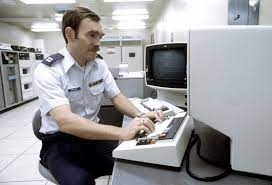 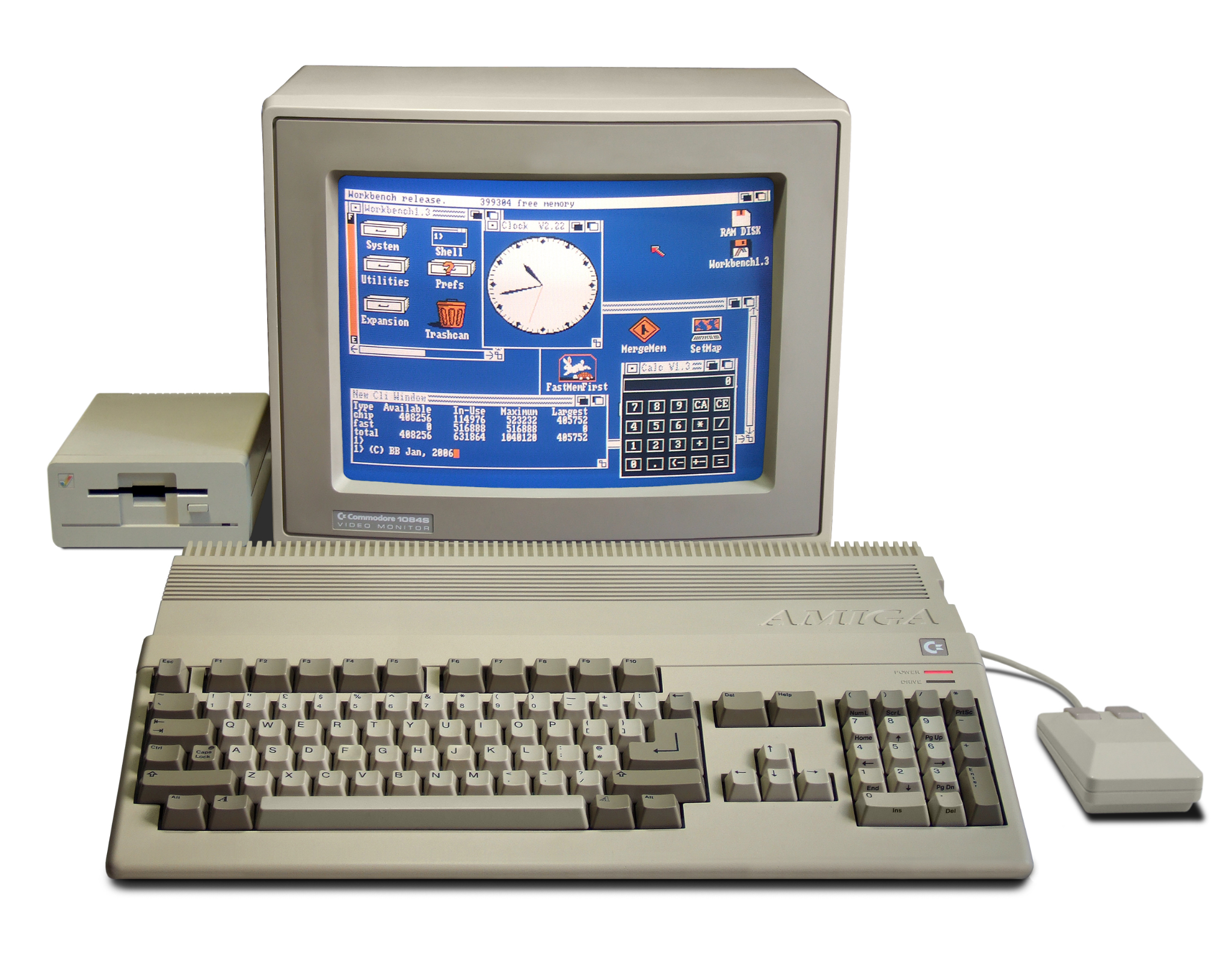 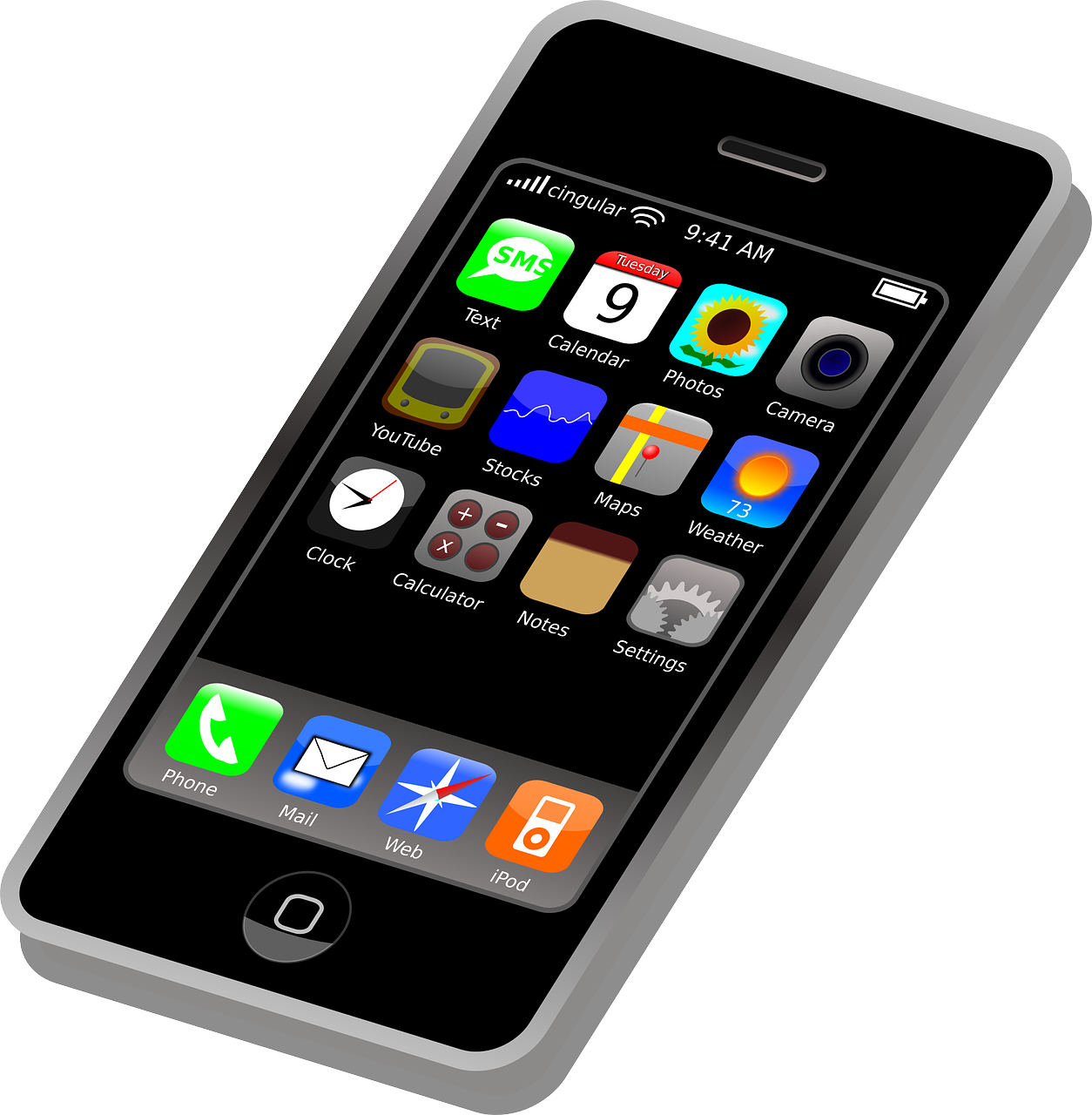 U.S. National Archives
Wikimedia Commons
Pixabay